Investice do modernizace českých sportovišť
438 milionů korun
50 projektů
14 krajů
Ministerstvo školství, mládeže a tělovýchovy
Obrázek 2 
Bezbariérový přístup
Sportovní areál - Mnichovo Hradiště
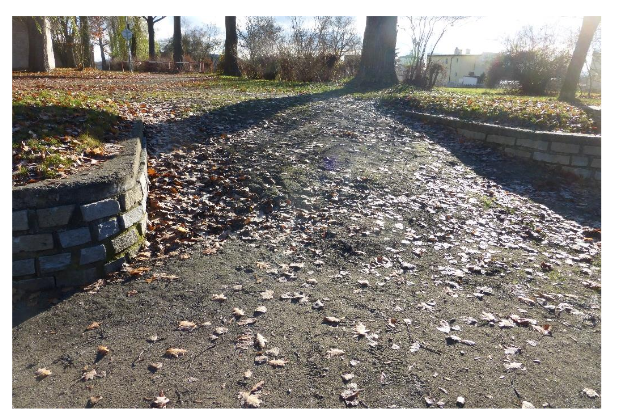 Obrázek 1
 Běžecký okruh a multifunkční hřiště
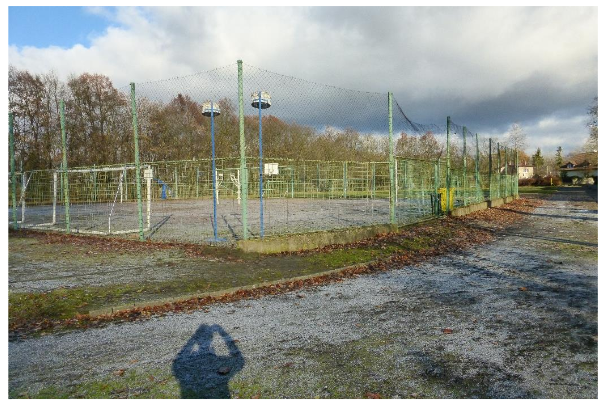 Rekonstrukce atletického oválu, doskočišť pro skok daleký a vysoký, víceúčelového hřiště, travnatého hřiště apod. 
MŠMT poskytne 8 milionů korun.
Sportovní areál - Mnichovo Hradiště
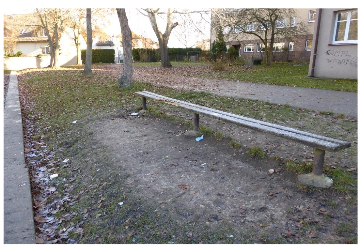 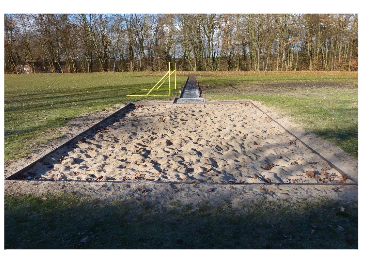 Obrázek 2
 Divácká „tribuna“
Obrázek 1
 Dálkařské doskočiště
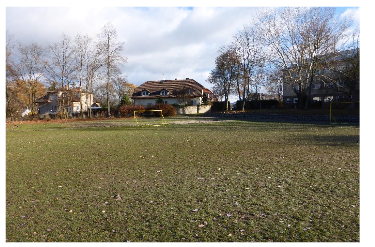 Sportovní areál - Mnichovo Hradiště
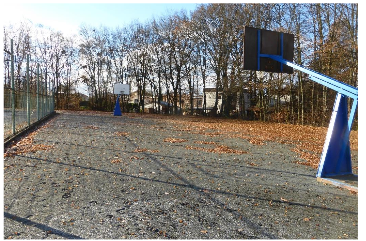 Obrázek 2
Fotbalové hřiště
Obrázek 1
Basketbalové hřiště
Obrázek 2 
Kabina pro rozhodčího
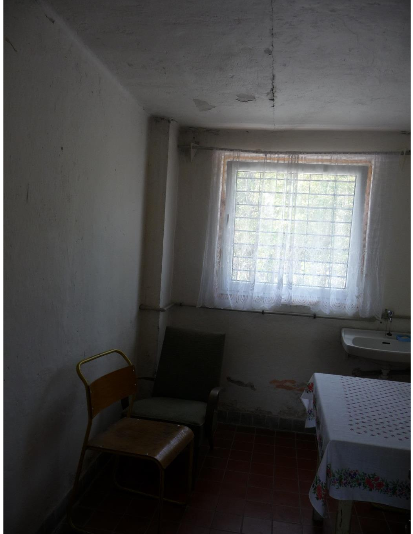 SK Baník Libušín – rekonstrukce sportovního zázemí
V roce 2012 se SK Baník Libušín zařadil mezi kluby se stoletou historií. Jeho sportovní zázemí je zastaralé a hygienicky, funkčně i esteticky nevyhovující.

 Nyní bude zmodernizováno. 
MŠMT poskytne na modernizaci necelé 
4 miliony korun.
SK Baník Libušín – rekonstrukce sportovního zázemí
Obrázek 2 
Garáž a část sportovního zázemí
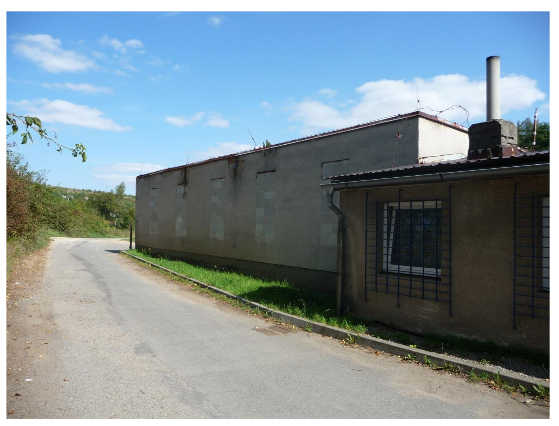 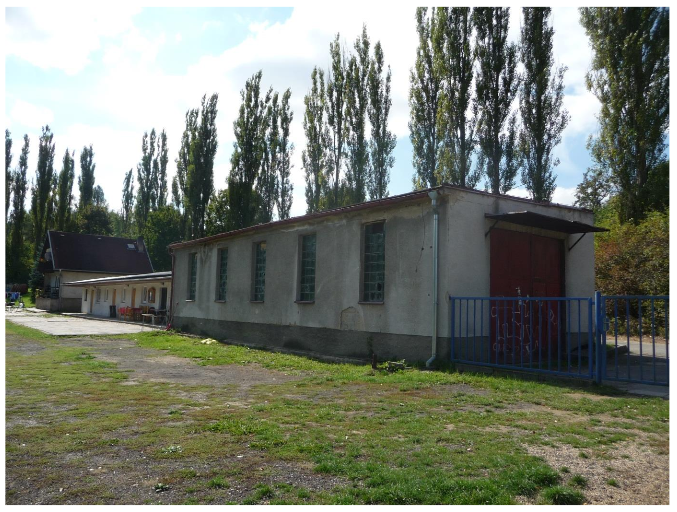 Obrázek 1 
Stávající sportovní zázemí
Lipník nad Bečvou – sportovní hala
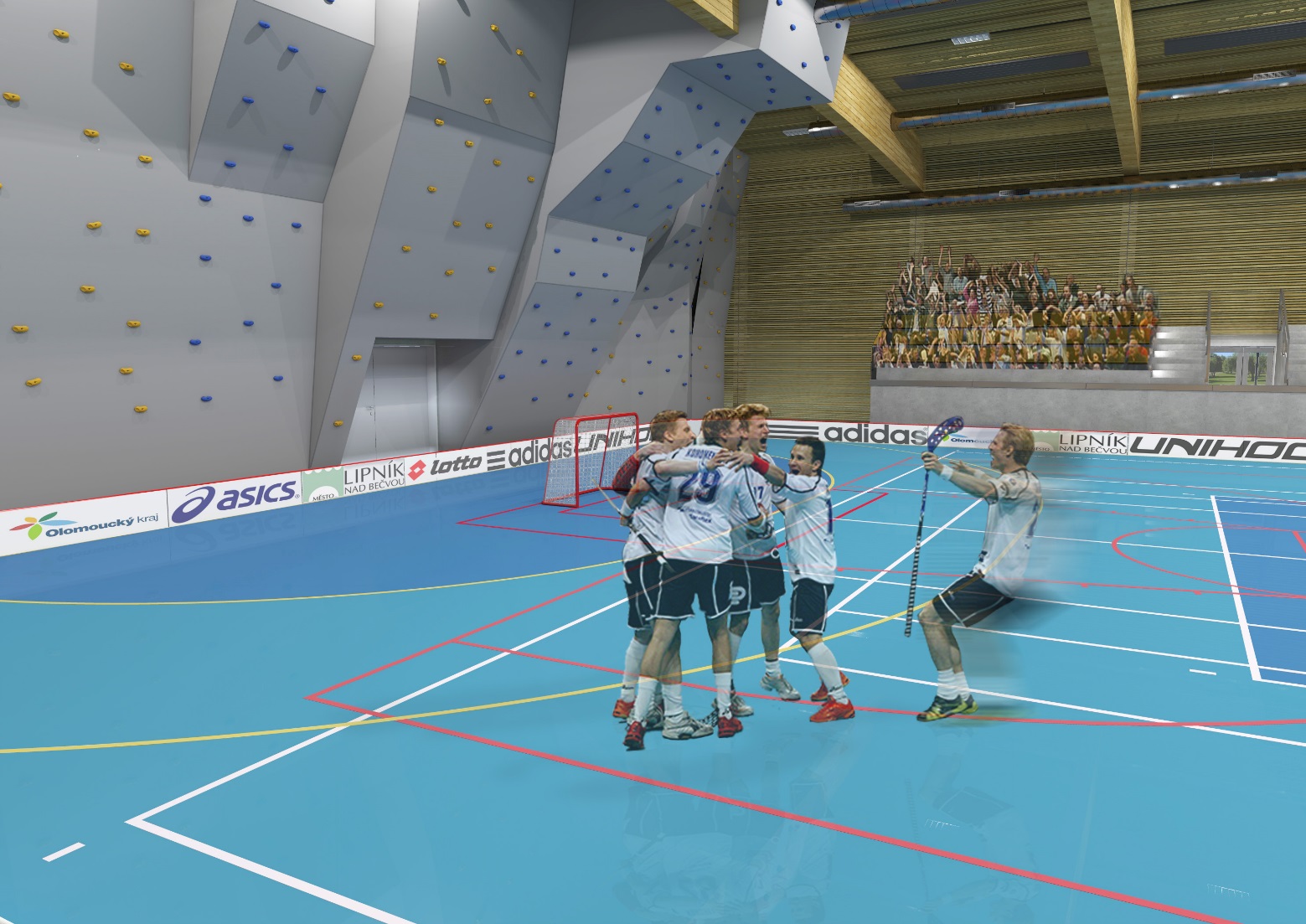 Výstavba kryté sportovní haly pro míčové hry, která bude sloužit pro rekreační sport a soutěže. 

V současné době toto město nemá vlastní sportovní halu pro všechny sálové sporty – absenci pociťují sportovní oddíly i občané. Např. florbalisté z klubu FBC Lipník musí jezdit 20 km do Velké Bystřice, aby mohli odehrát „domácí“ utkání.
Obrázek
 Vizualizace sportovní haly
Lipník nad Bečvou – sportovní hala
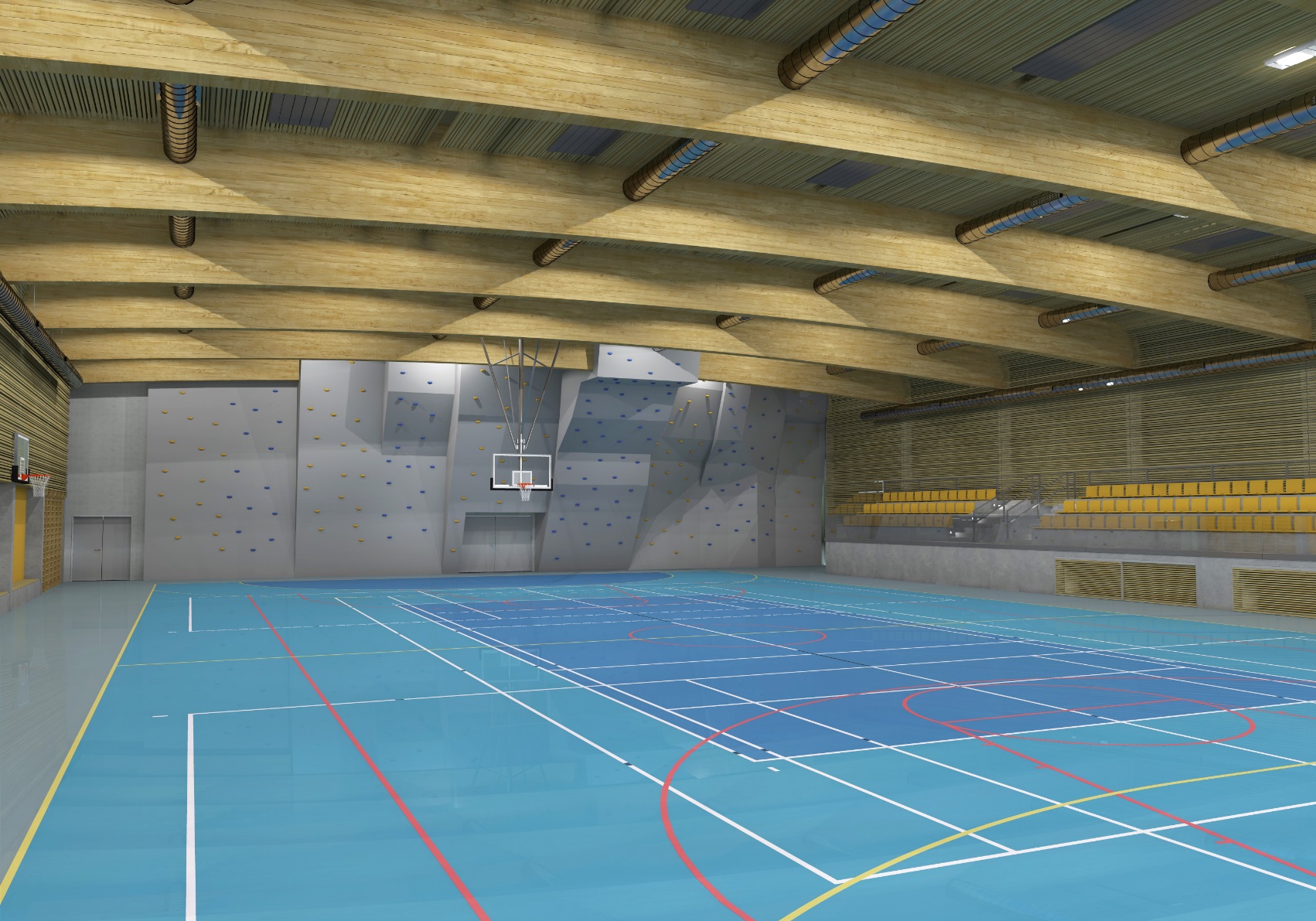 Obrázek
 Vizualizace sportovní haly v Lipníku nad Bečvou

MŠMT poskytne na výstavbu haly 15 milionů korun, součástí bude i horolezecká stěna.